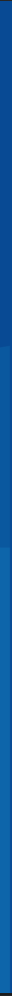 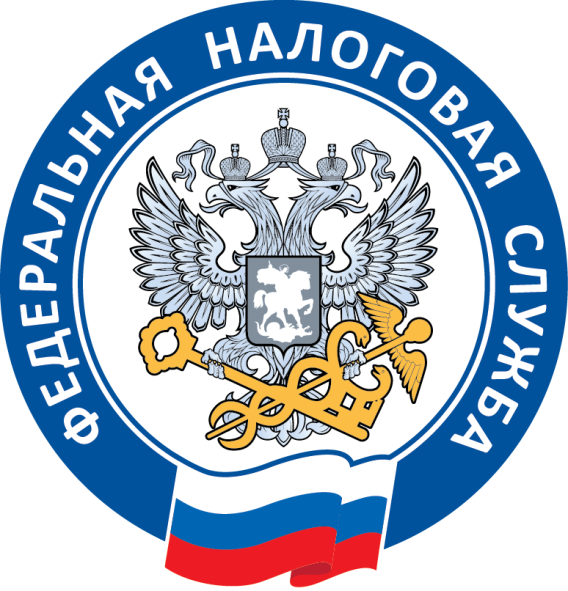 МИ ФНС РОССИИ ПО КРУПНЕЙШИМ НАЛОГОПЛАТЕЛЬЩИКАМ № 7
Национальная система прослеживаемости
Москва, 2022
Не отражение реализации товара, подлежащего прослеживаемости, в ежеквартальной отчетности
4,9 тыс. участников оборота товаров не отразили операции по реализации товаров, подлежащих прослеживаемости, в декларациях по НДС или в отчетах об операциях с товарами, подлежащими прослеживаемости
Правильно: при реализации товаров, подлежащих прослеживаемости, в книге продаж заполняются графы 20 – 23 либо в отчете графы 10-12.
Книга продаж
Отчет об операциях
2
Не указание реквизитов прослеживаемости в счетах-фактурах
1 тыс. участников оборота товаров в счетах-фактурах, сформированных при реализации товаров, подлежащих прослеживаемости, и, как следствие, в книгах продаж и книгах покупок не указали сведения о:
 количественной единице измерения товара, используемой в целях осуществления прослеживаемости
количестве товара, подлежащего прослеживаемости, в количественной единице измерения товара, используемой в целях осуществления прослеживаемости
Правильно: при реализации прослеживаемого товара заполняются графы 11, 12, 12а, 13 счета-фактуры, в которых указываются сведения о реквизитах прослеживаемости.
3
Необоснованное включение сведений об операциях с товарами, подлежащими прослеживаемости, в отчете об операциях
Правильно: Плательщики НДС отражают сведения об операциях с прослеживаемыми товарами в декларации по НДС, кроме операций по утилизации, захоронению, передачи в переработку, а также иных операций по реализации (передаче), приобретению (получению) товаров, подлежащих прослеживаемости, сведения о которых не подлежат отражению в книге покупок и книге продаж декларации по НДС. Для таких операций представляется отчет.
0,3 тыс. участников оборота товаров, являющихся налогоплательщиками налога на добавленную стоимость, необоснованно включили в отчет об операциях сведения об операциях с товаром, подлежащим прослеживаемости, которые подлежат отражению в декларации по НДС
4
Формирование при возврате товара вместо корректировочного счета-фактуры первичного в отсутствии нового договора поставки
Выявлены случаи, когда участником оборота товаров, являющимся налогоплательщиком налога на добавленную стоимость, при возврате товаров, подлежащих прослеживаемости, сформированы счета-фактуры на отгрузку в отсутствие нового договора поставки
Правильно: При изменении стоимости или стоимости и количества товаров, подлежащих прослеживаемости выставляется корректировочный счет-фактура.
Регулируется:
Справочно:
Постановлением Правительства Российской Федерации от 26.12.2011 № 1137 «О формах и правилах заполнения (ведения) документов, применяемых при расчетах по налогу на добавленную стоимость»
Письмо Минфина России от 10.04.2019 № 03-07-09/25208 «О выставлении счетов-фактур при возврате покупателем ранее приобретенных товаров продавцу»
5
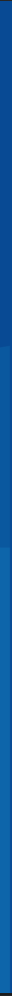 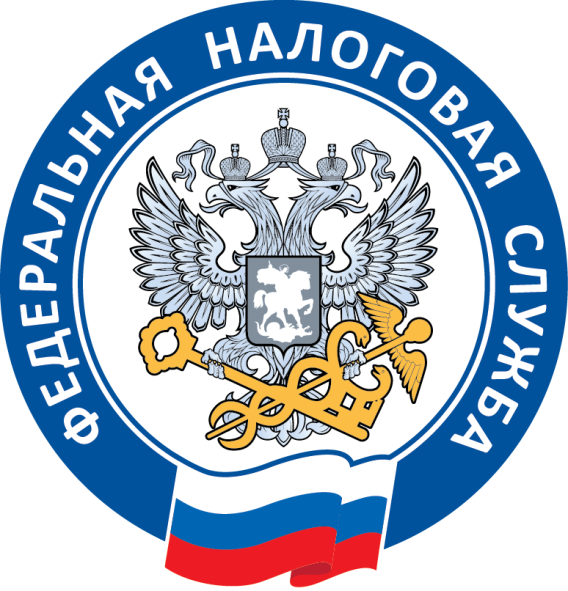 МИ ФНС РОССИИ ПО КРУПНЕЙШИМ НАЛОГОПЛАТЕЛЬЩИКАМ № 7
Полезная информация,ответы на вопросы
Москва, 2022
А что мы вообще прослеживаем?
Схемы интегральные
Сушильные машины
7
как проверить какие товары подлежат прослеживаемости?
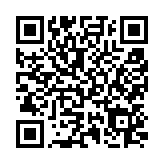 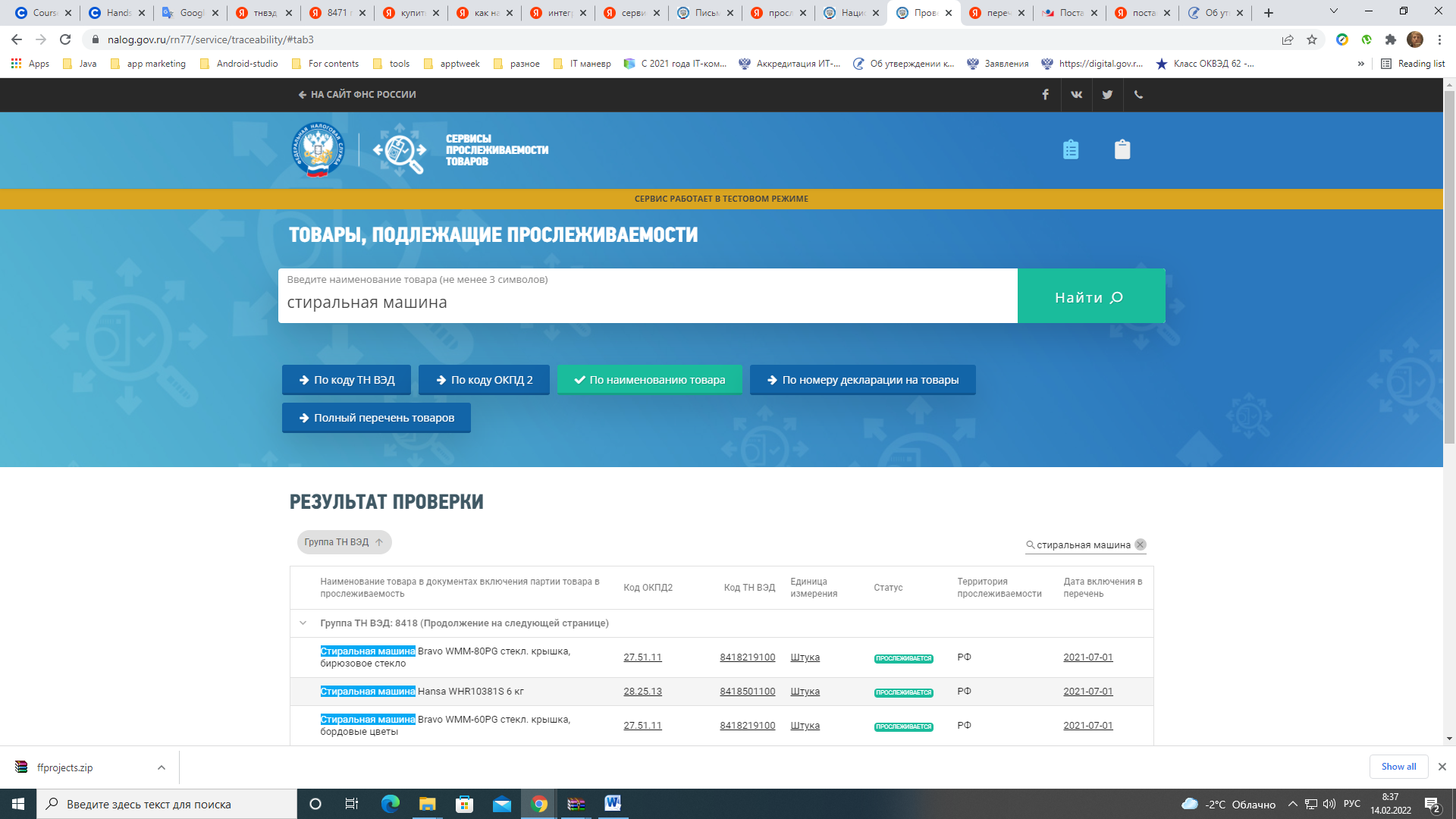 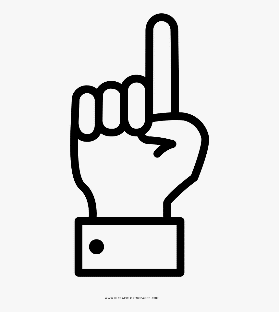 8
Как проверить действительность рнпт
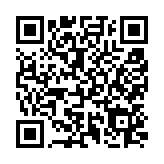 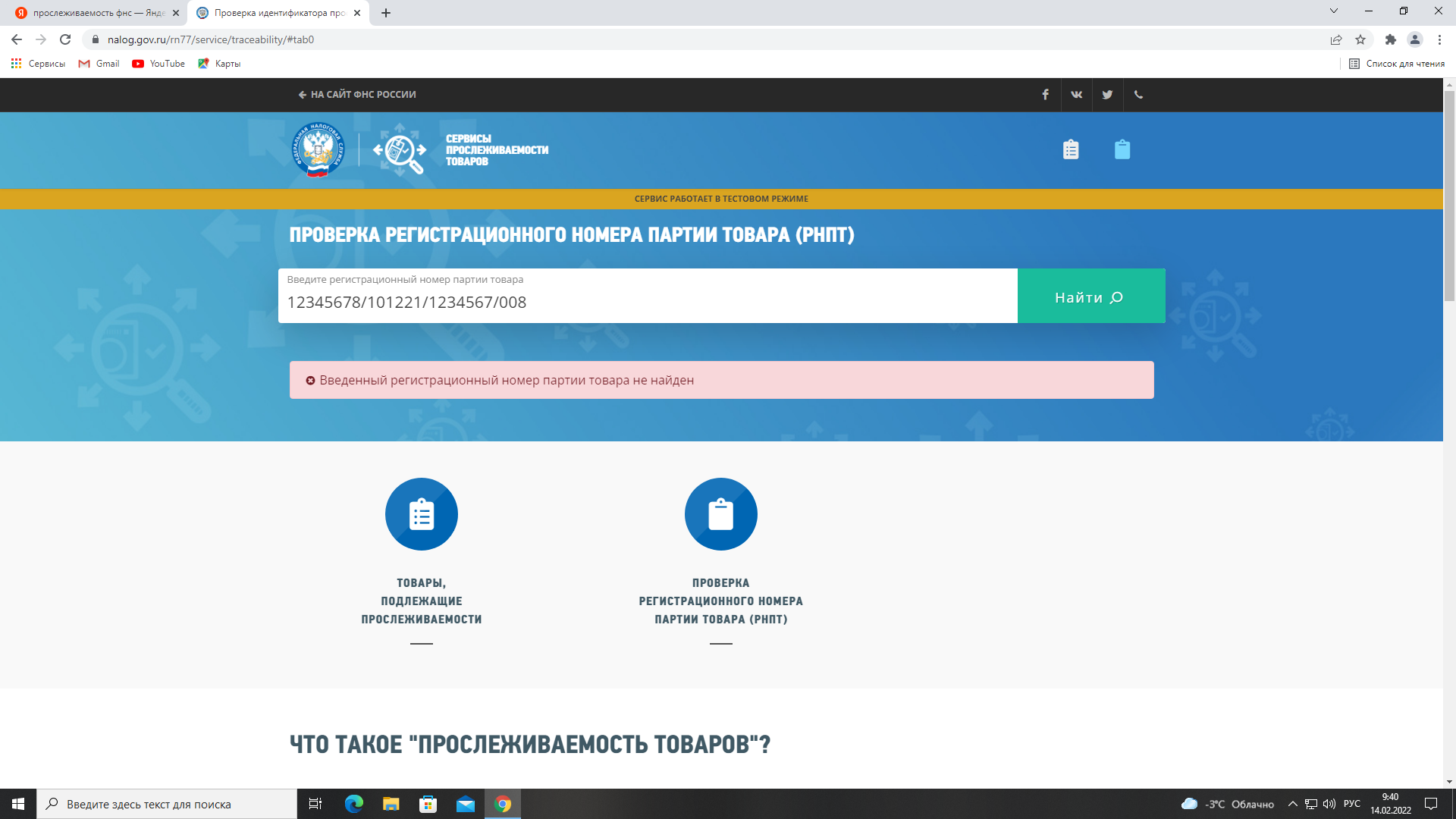 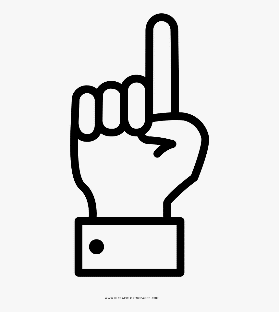 9
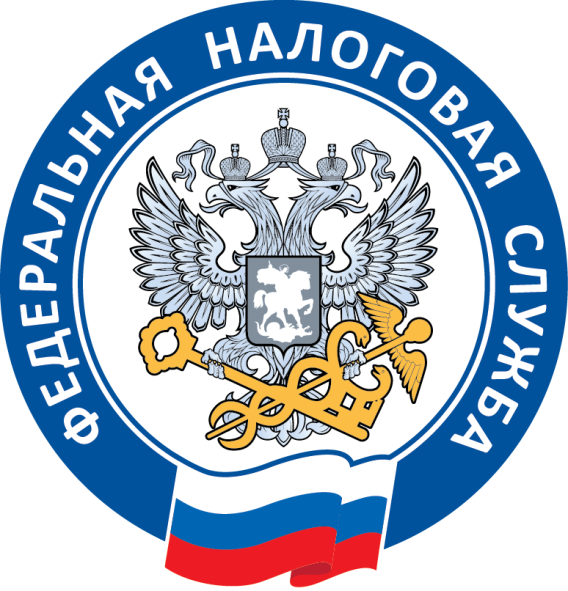 Сейчас как присвою ваш рнпт…
РНПТ присваивается либо импортером либо ФНС РОССИИ в случаях:
ОСТАТКИ ТОВАРОВ
ИМПОРТ ИЗ
СТРАН ЕАЭС
ИМПОРТ ИЗ СТРАН НЕ ЕАЭС
в СООТВЕТСТВИИ С АБЗАЦЕМ 7 ПУНТКА 28 ПОСТАНОВЛЕНИЯ ПРАВИТЕЛСЬТВА РОССИЙСКОЙ ФЕДЕРАЦИИ ОТ 01.07.2021 Г. № 1108, ПРИСВОЕНИЕ РНПТ РАНЕЕ КОНФИСКОВАННЫМ ТОВАРАМ ОСУЩЕСТВЛЯЕТСЯ ПУТЕМ ПОДАЧИ УВЕДОМЛЕНИЯ ОБ ОСТАТКАХ
10
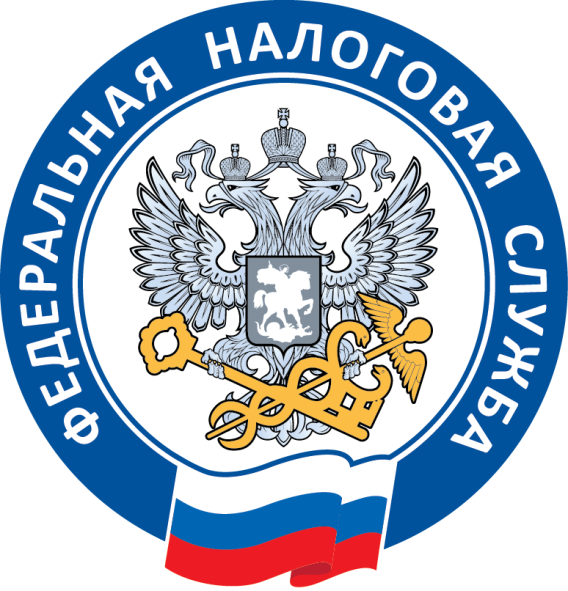 ОС или как с этим жить!
Остатки товаров – уведомление подается на все товары, подлежащие прослеживаемости, находящиеся в собственности у налогоплательщика.
Вступление в силу прослеживаемости
Основные средства – уведомление подается в случаях необходимости реализации товаров, подлежащих прослеживаемости, входящих в состав основных средств, а в случаях выбытия (утилизация, захоронение и т.д.), если на товары уже были получены РНПТ, необходимо представить отчет об операциях
ID
Товары без
РНПТ
Акт о вводе в состав ОС
Отчет об операциях
Решение об утилизации
*Уведомление об остатках подается в порядке: одно уведомление для одного кода ТНВЭД (10 знаков)
11
Как правильно указывать номер товарной партии
РНПТ = NNNNNNNN/DDMMYY/NNNNNNN/NNN
1
2
1 случай является предпочтительным, но 2 случай не будет являться ошибочным
12
Как отражать в книге покупок товар, полученный в комплекте
В книге покупок отражается стоимость товара (-ов), подлежащих прослеживаемости, экспертным путем. Стоимость товара (-ов) не должна превышать стоимость комплекта
13
Планируется ли расширение перечня товаров?
На данный момент не планируется расширять перечень товаров, подлежащих прослеживаемости. В то же время, любые внесения изменений в существующие постановления Правительства Российской Федерации будут осуществляться при полном информировании налогоплательщиков. Все изменения, нормативно-правовые акты и другая полезная информация расположены в разделе «Национальная система прослеживаемости импортных товаров» на сайте ФНС России по адресу: www.gov.ru/rn77/related_activities/spt/
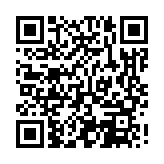 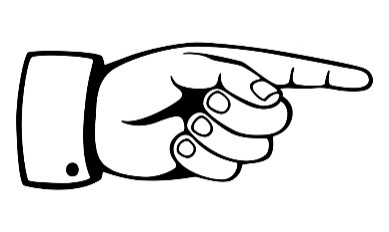 14
[Speaker Notes: Учесть предыдущее замечание]